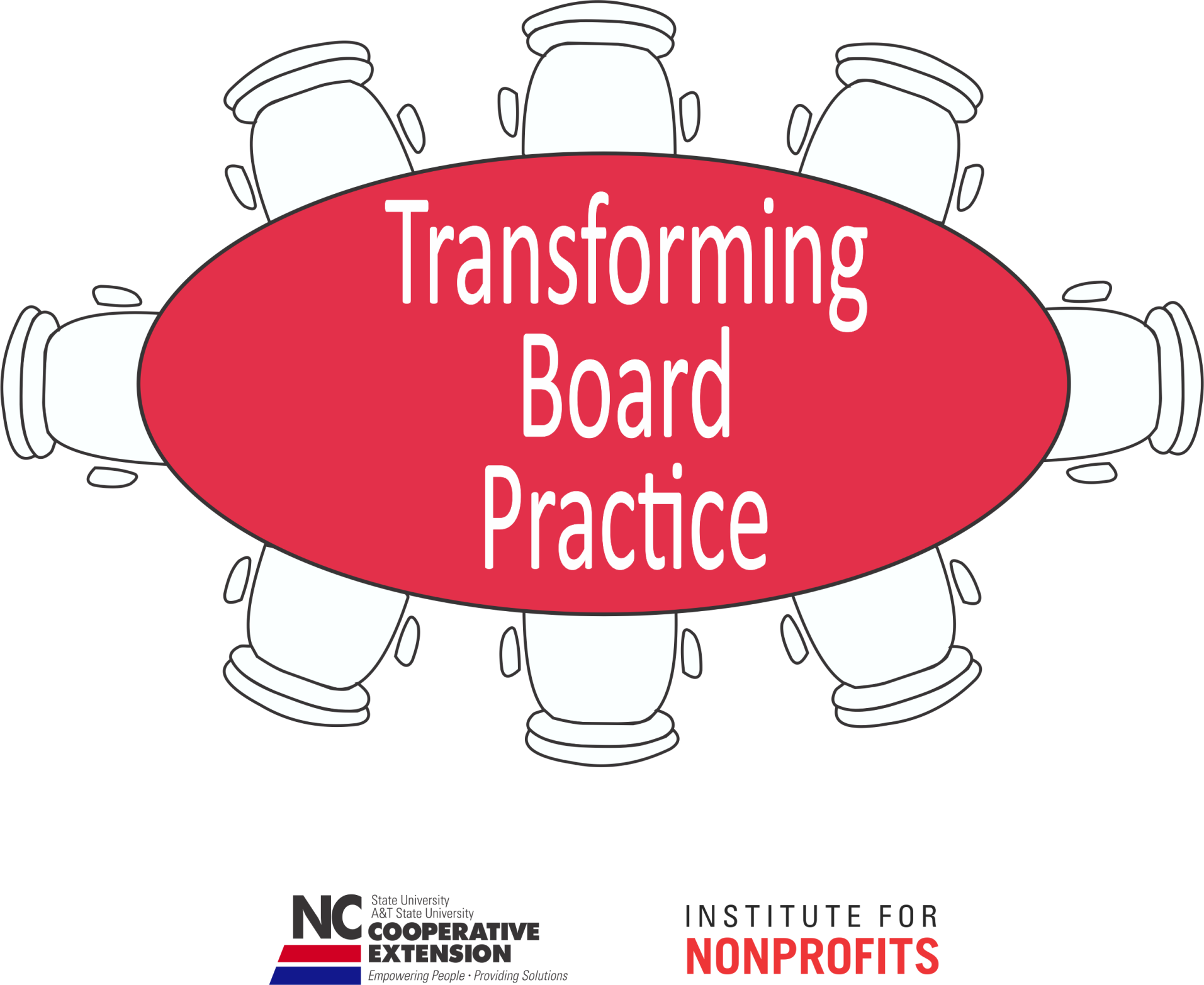 Becky Bowen  She is an attorney and has served several nonprofit organizations in various capacities, including communications director, general counsel and executive director.  She currently is a Co-Director of Carolina Common Enterprise, a nonprofit cooperative and community development center.  
 
Jessica Katz Jameson is an Associate Professor in the Department of Communication at NC State University. She teaches courses and conducts community-engaged research on the topics of organizational communication, conflict management and nonprofit leadership. She chairs the Academic Council for the Institute for Nonprofits and serves on the Extension, Engagement and Economic Development task force for the College of Humanities and Social Sciences.
 
Susan Scherffius Jakes is the Associate State Program Leader for Community Development, an Extension Assistant Professor with NC Cooperative Extension and an Adjunct Professor in Psychology at North Carolina State University. She received a Ph.D. in Community Psychology from North Carolina State University.  
 
Mary Tschirhart is a Professor of Public Administration at The Ohio State University. She served as Director of the Institute for Nonprofits and Professor of Public Administration at NC State University from 2008-2013.  She has published extensively on nonprofit topics including board governance. She recently co-authored a text titled Managing Nonprofit Organizations. Dr. Tschirhart has served on six nonprofit boards in a variety of roles, including president, and led a nonprofit as its executive director.
Module 2
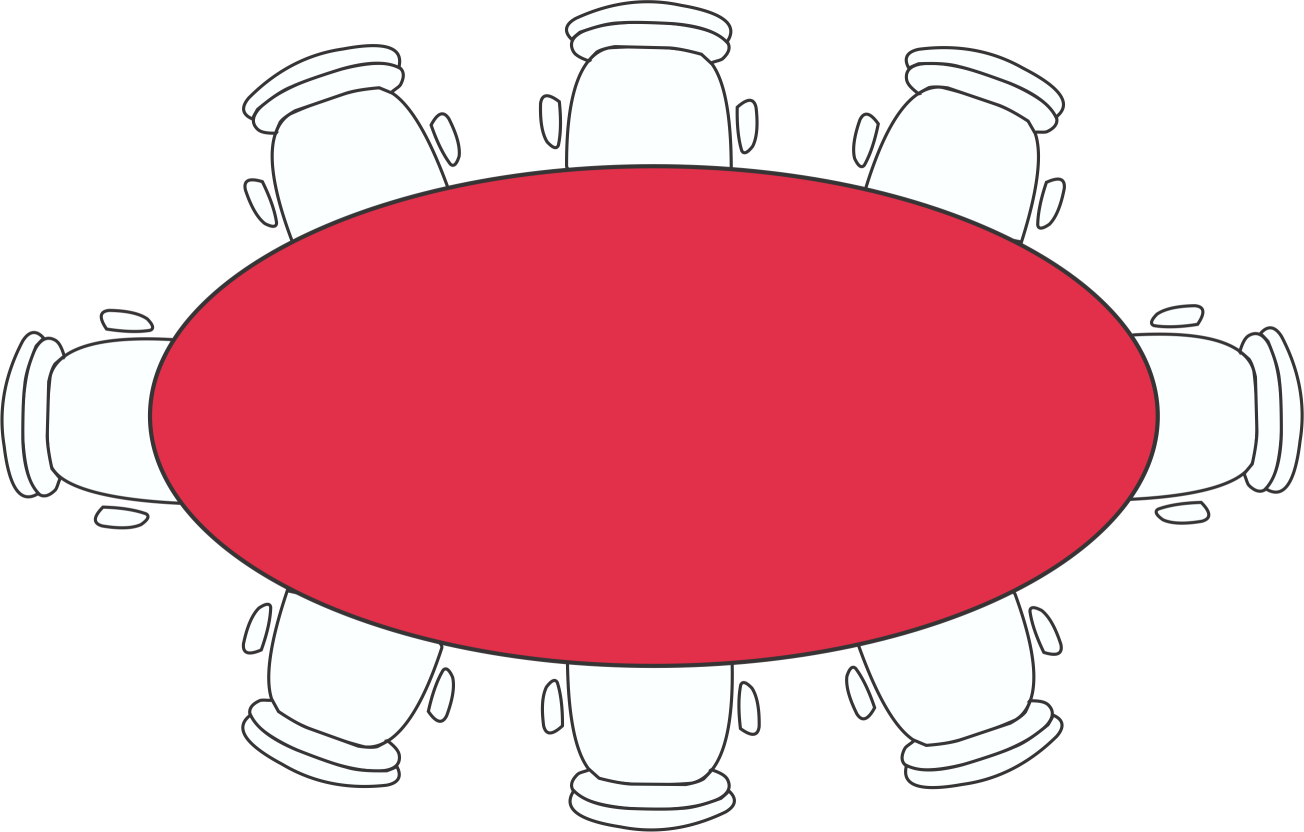 Legal and Recruitment Issues for Nonprofit Boards
Goals for this Module
Participants should be able to:
Define the Board of Directors legal responsibilities
Define legal compliance
Prepare an orientation process for new members that includes legal and financial responsibilities, and time commitments
List three strategies for retaining board members
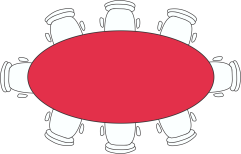 TBP
Disclaimer
This presentation is for educational purposes only and is not intended to be construed as legal advice.
Seek professional legal counsel for advice on issues pertaining to your nonprofit.
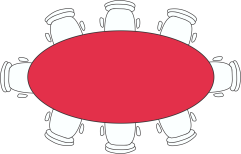 TBP
Sample Contents of an
 Orientation Program
Mission, Vision, and Values of the Organization
Current Programs of the Organization
Financial State of the Organization
Board Policies/Personnel Policies
Staff Introductions
Legal Responsibilities
Organization Bylaws
Expectations regarding Financial and Time Commitment
Schedule of Board Trainings
Board Committees
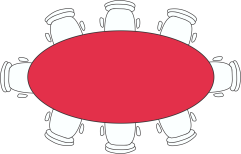 TBP
The Board’s Role
Stewardship of the organization’s financial and human resources
Developing and revisiting the mission, vision and values as appropriate
Ensuring mission, methods, and resources are aligned in ethical and efficient means that are in the best interests of stakeholders
Accountability for legal, financial and strategic activities of the organization
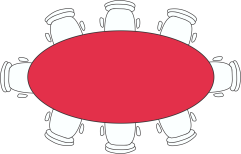 TBP
Legal Demands
Act as FIDUCIARY to fulfill mission
by meeting THREE standards 
Duty of Care
Duty of Loyalty
Duty of Obedience
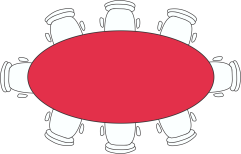 TBP
Duty of Care
Make well-informed decisions for nonprofit

Hold adequate meetings
Prudently review facts 
Consult experts as needed 
Follow bylaws regarding quorums and voting
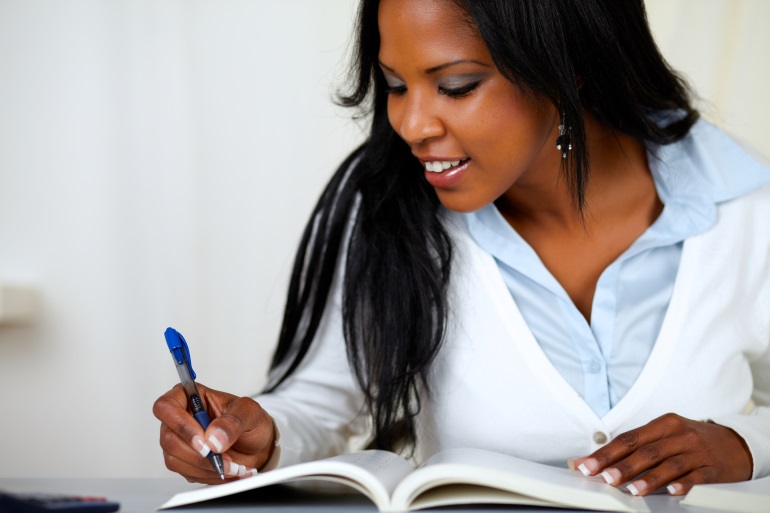 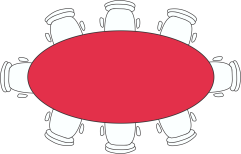 TBP
Duty of Loyalty
Make decisions in best interest of nonprofit

Stand behind board decisions or resign 
Set aside own personal and business interests
Comply with conflicts of interest policy
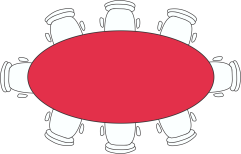 TBP
Duty of Obedience
Ensure nonprofit stays true to stated purpose
Make decisions to stay within bounds of formal mission 
Accept gifts only from donors whose intent matches mission
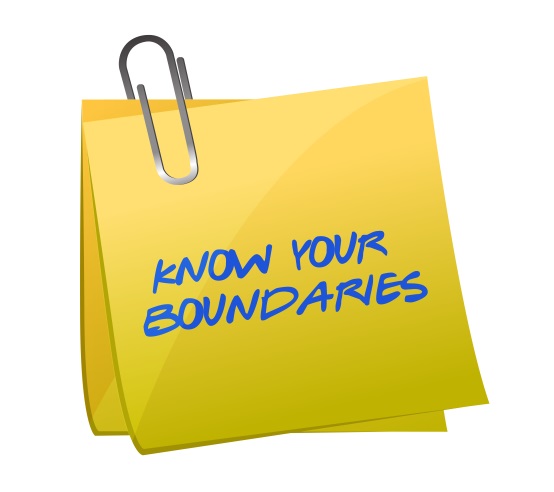 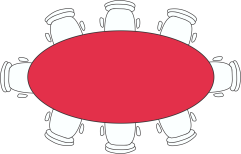 TBP
Tripping Hazards
A board member can be sued for:
Failure to follow the laws
The organization not paying payroll taxes
Violation of federal and state anti-discrimination laws
Acting outside of his/her board authority
Breaching any of the fiduciary duties
Employment claims
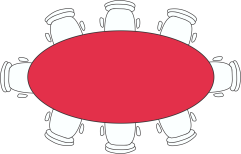 TBP
Protection from Liability
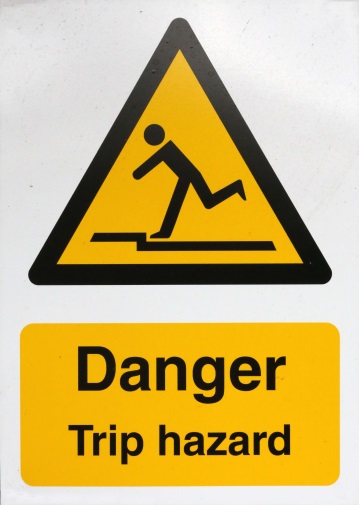 Comply with laws 

Avoid private inurement 

Director’s and Officer’s insurance

Follow Board policies

Confirm that the bylaws contain an indemnification provision
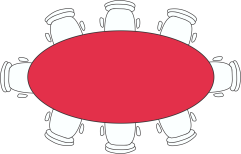 TBP
General Laws
Federal laws, including tax, transparency,  and employment laws
State corporate laws regarding nonprofit organization and operation
State tax and employment laws
State charitable solicitation laws
Laws regarding prudent investments
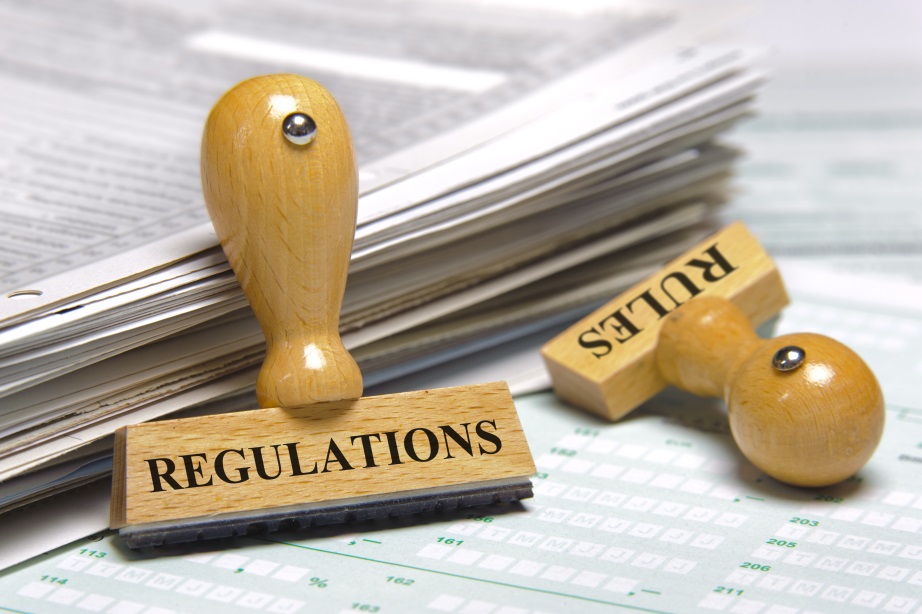 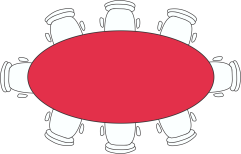 TBP
Compliance
Comply with Sarbanes-Oxley
Protect whistle-blowers 
Follow rules regarding document destruction
Avoid criminal liability   
Comply with State Laws
Self-dealing? 
Audit committees? 
Prohibitions on loans?   
Stay Informed about Requirements and Restrictions
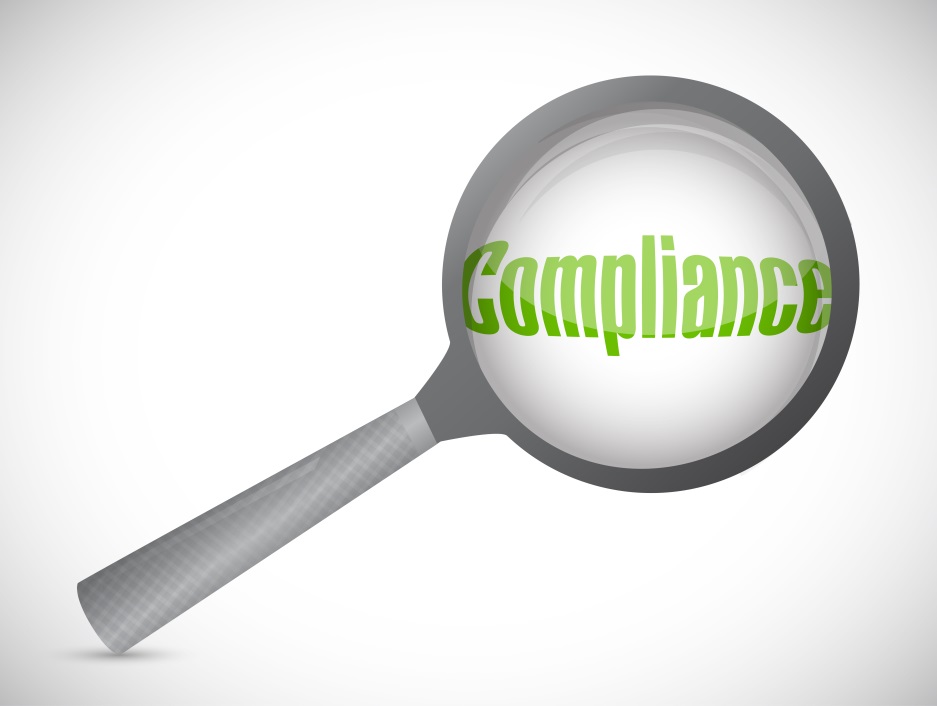 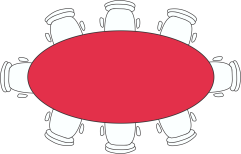 TBP
Do any of these violate board legal duties? Are they unethical?
When a board does not have a quorum at a meeting those in attendance still make governance decisions 
Board decides to accept gift intended by donor for one purpose but plans to use funds for a more immediate need without informing the donor 
Board awards contracts to board members’ firms without an open bidding process 
Board does not give executive director an annual performance appraisal
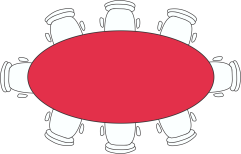 TBP
Directors and Officers Insurance
Provides financial protection for board members in the event they are sued in conjunction with the performance of their duties as they relate to the organization.
Having employees opens management up to employment practices lawsuits - which usually can be covered under D & O insurance.
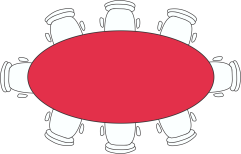 TBP
Reflection
What were you told you would be doing when you were recruited to the board?
What do you tell those 
you are recruiting?
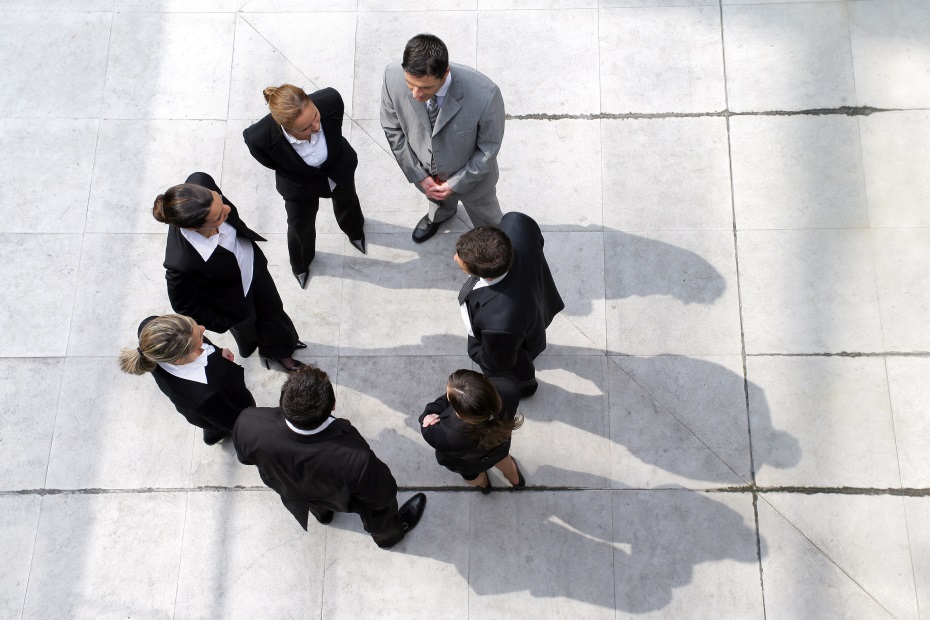 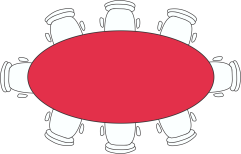 TBP
Recruiting/Retaining Board Members
Make sure they know their responsibilities
Legal
Financial
Time Commitment
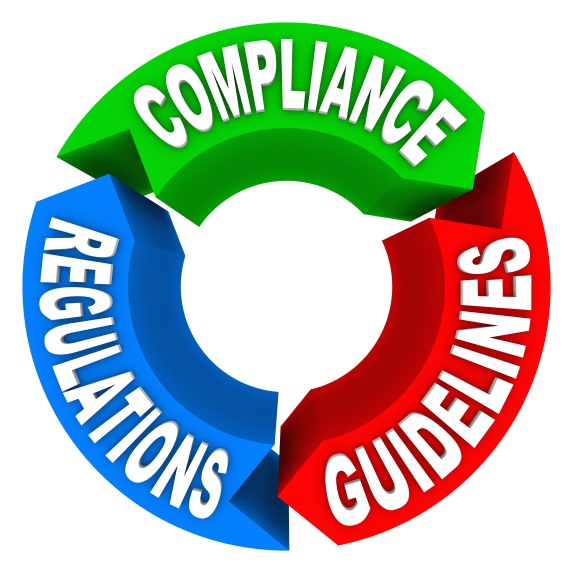 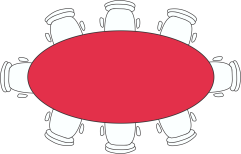 TBP
Recruiting/Retaining Board Members
Make sure they feel 
welcome and included
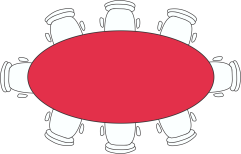 TBP
Recruiting/Retaining Board Members
Assignments should have a clear goal, timeline and end product or result.
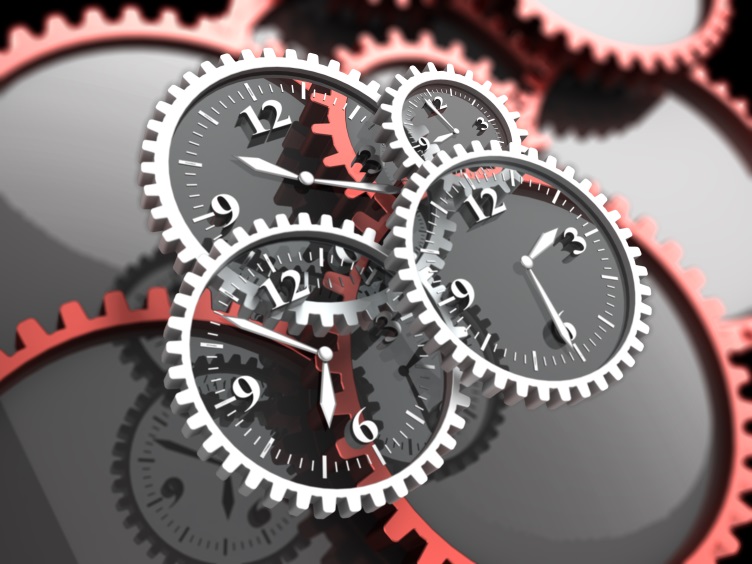 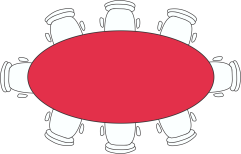 TBP
Recruiting/Retaining Board Members
Each member should know they 
make an important contribution.
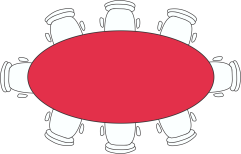 TBP
Recruiting/Retaining Board Members
Stay in touch and 
keep them involved!
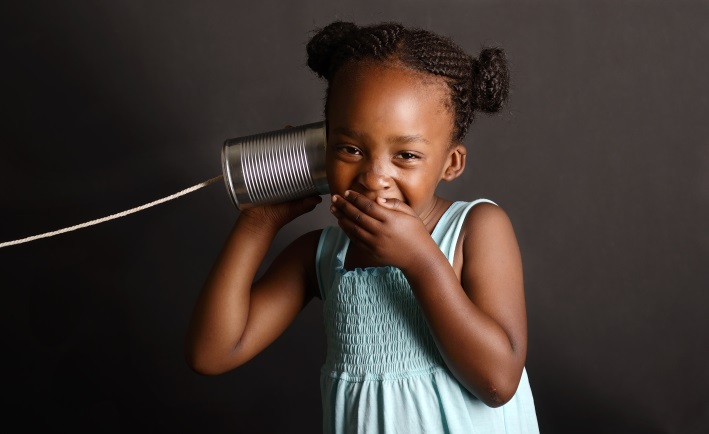 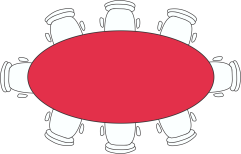 TBP
Evaluation
What are the key points of this module?

What did you find most useful?
What can we improve upon?
Other items you want us to cover?
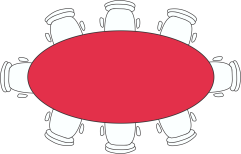 TBP
Curriculum Modules
Module 1:  Foundations for Transforming Board Practice
Module 2:  Legal and Recruitment Issues for Nonprofit Boards
Module 3:  Governance and Board Structure
Module 4:  Enhancing Board Engagement
Module 5:  Constructive Conflict
Module 6:  Thinking Strategically
Module 7:  Asking the Right Questions
Module 8:  Board Meeting Communication
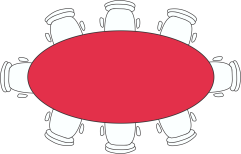 TBP
Curriculum Modules
PDF copies of the curriculum modules are available for viewing on the 
NC Thrive portal: http://communitydevelopment.ces.ncsu.edu/local-government-nonprofits/
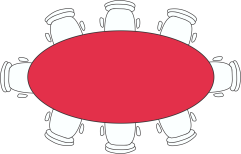 TBP
Resources
Black, H. (1968). Black’s Law Dictionary (Rev. 4th ed.). St. Paul, MN: West Publishing.

Mann, R., Roberts, B. (1992). Smith and Roberson, business law (14th ed.).  Mason, OH: South-Western Cengage Learning
 
Bianco, L. and Muscheid, K. (2013). What Nonprofit Directors Need to Know:  Legal Responsibilities and Best Practices, Eau Claire, WI: National Business Institute.
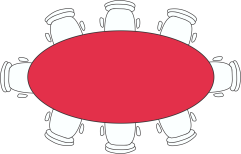 TBP